TU/e Role in NAVOLCHI
Victor Calzadilla
Prof. Meint Smit
Prof. Andrea Fiore
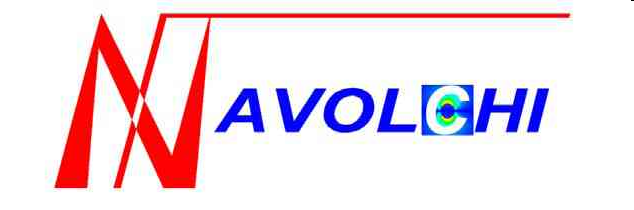 Work package no. 3
Task 3.1 - Modeling of device structures plasmonic laser and optimization of bonding technology [M1-M6] 

The aim of this task is to look at the choice of laser design and how to couple the laser output to the Si waveguide. 

Task leader: TUE 
Contributing Partners: TUE, IMEC 

Task 3.3 - Fabrication of nano plasmonic laser [M7-M30]

The fabrication of the nanolaser will be done by epitaxial grown InP/InGaAs wafer, bonding it to the SOI waveguide structure, and then performing lithography, etch and material deposition steps to form the laser. 

Task leader: TUE 
Contributing Partners: TUE, IMEC
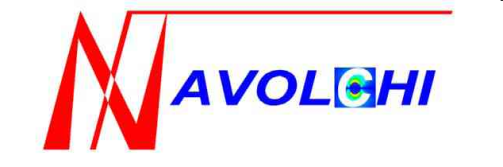 2/19
Deliverables and milestones
M3.1 - 04/2012 - Decision on an optimized structure for metallic/plasmonic nanolaser and its coupling to Si waveguides
Milestones
M3.5 - 04/2013 - Initial characterization of unbonded plasmonic lasers
M3.7 - 10/2013 - Initial testing of bonded plasmonic lasers
3 years period (started on 01/11/2011)
D6.1 – 02/2014 - Report on characterization results of all plasmonic devices
Deliverables
D3.3 - 10/2013 - Fabrication of plasmonic laser device(TUE)
D7.1/D7.3 - 10/2012 – Dissemination and promotion activities
D3.1 - 10/2012 - Report on the studies of optimized structure for metallic/plasmonic nanolaser and its coupling to Si waveguides (TUE)
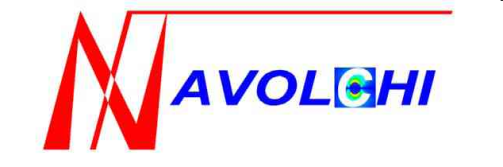 3/19
Metallic and plasmonic lasers
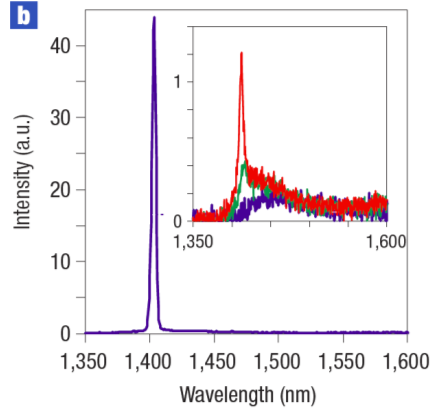 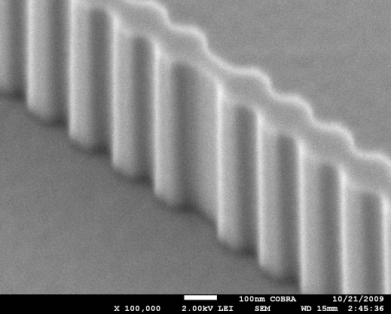 The world’s smallest electrically injected laser (diameter 250 nm)

Martin Hill et al., Nature Photonics, October 2007
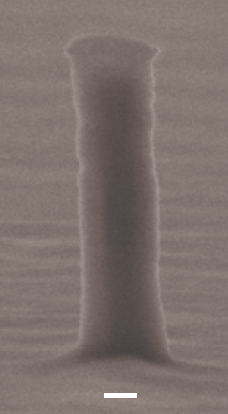 Ith = 6 mA @ 77K
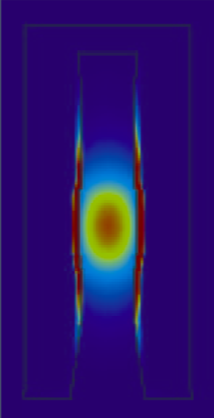 Gold
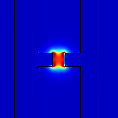 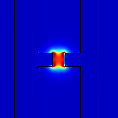 InP
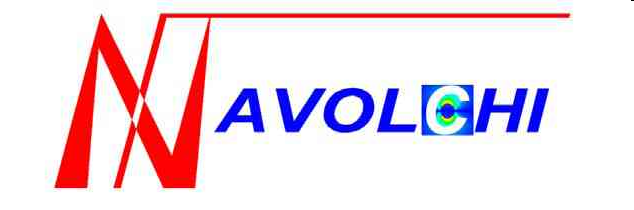 4/19
Typical laser structures
Nanowire laser
Spaser
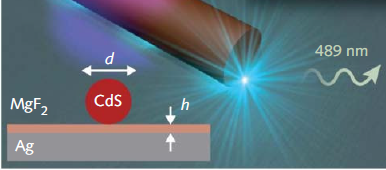 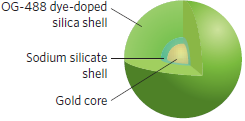 Optically pumped
Hetero-structure pillar
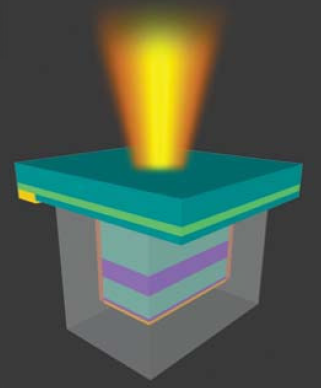 Nanopatch
Nanocoin/nanopan
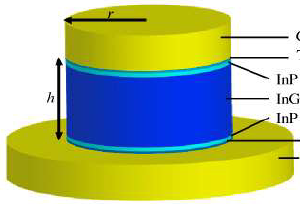 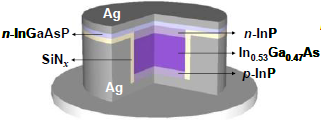 Electrically pumped
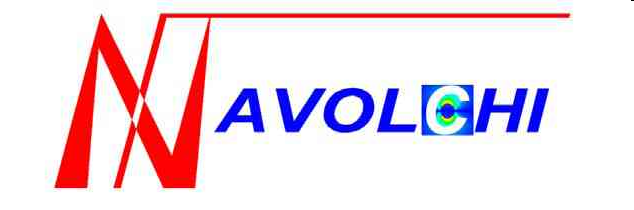 5/19
Room-temperature continuous wave lasingRoom-temperature continuous wave lasing in deep-subwavelength metallic cavities under electrical injection, K.Ding et. al.
Structure

Vertical index: 3.1(InP) - 3.4(InGaAs) – 3.1(InP)

Horizontal structure: MISIM

Devices with laser volume ranging from 0.42 l3 to 1.01 l3

Measurement

Intensity, FWHM and polarization of radiation from the bottom is measured
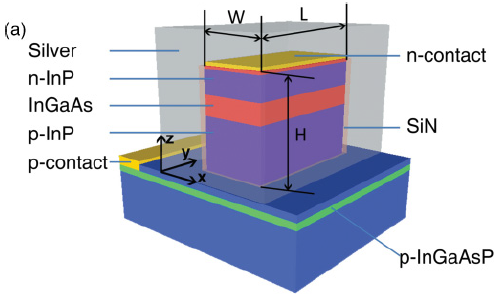 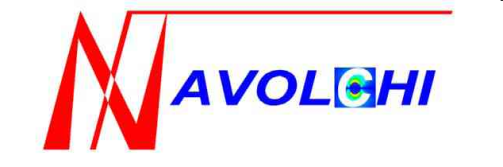 6/19
Room-temperature continuous wave lasingRoom-temperature continuous wave lasing in deep-subwavelength metallic cavities under electrical injection, K.Ding et. al.
|E |
| Ex |
| Ey |
| Ez |
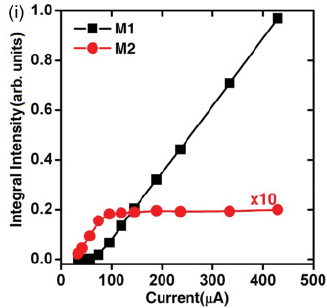 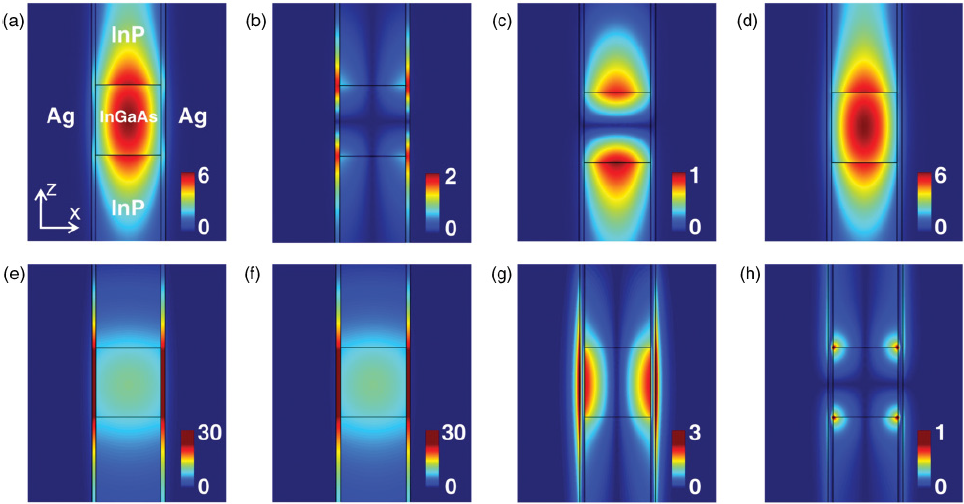 M1
dielectric
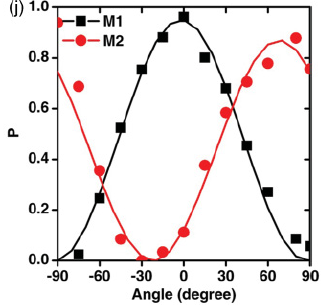 M2
plasmonic
Results

 Mode 1 dominates
 Lasing mode is polarized along y and mode 2 ~along x-direction
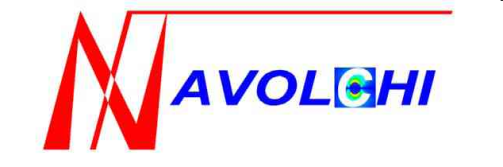 7/19
Low threshold by optimization of dielectric shieldLow threshold gain metal coated laser nanoresonators, A. Mizrahi et al.
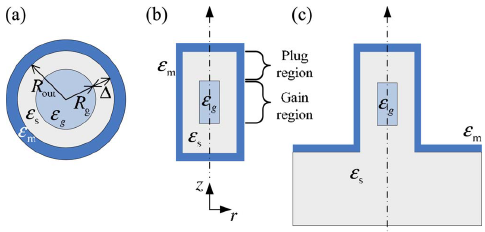 Investigation of effect of dielectric shield on threshold gain

 Conclusion:

 Reducing thickness  higher  absorption

 Increasing thickness  smaller volume of gain medium
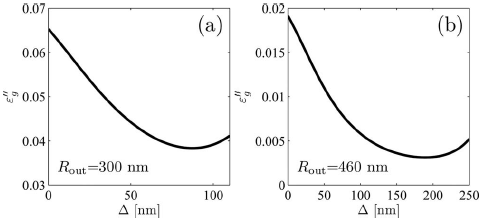 Threshold gain
Optimum thickness
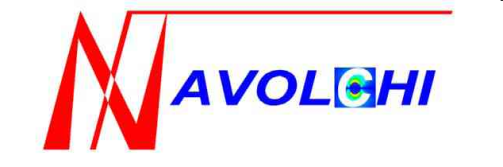 8/19
Dielectric shielded nanopatch resonatorsDielectric shielded nanoscale patch laser resonators, Q. Ding et al.
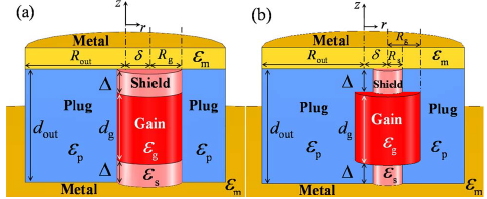 Gain material and dielectric are sandwiched between metal patch and metallic layer

 Threshold gain can be optimized by the  parameters of cavity:

 Shield: to decrease absorption

 Plug: improves horizontal confinement
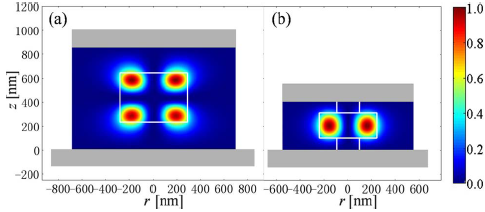 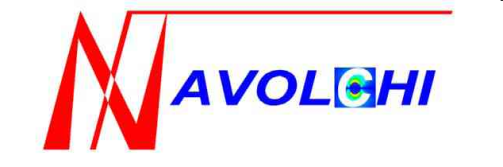 9/15
Dielectric shielded nanopatch resonatorsDielectric shielded nanoscale patch laser resonators, Q. Ding et al.
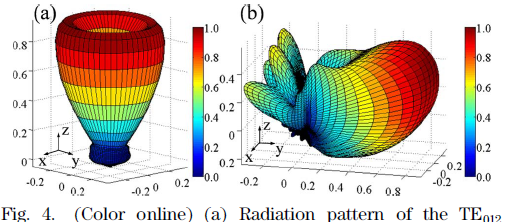 Shift of the gain core to break symmetry of far field and allow a better coupling to waveguide.

 Power injected into waveguide relative to the generated in gain core is 22%. Such efficiency is only 7% for the symmetric case.
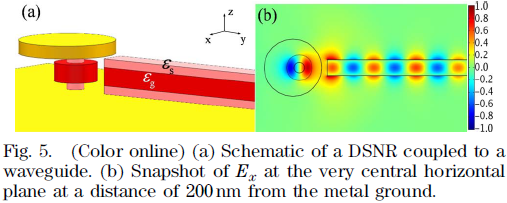 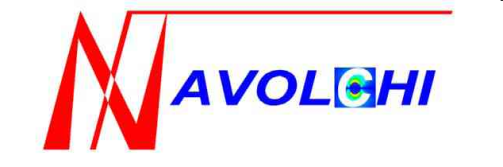 10/15
Nanocoin laser at room temperatureA surface-emitting 3D metal-nanocavity laser: proposal and theory, Chien-Yao Lu et at.
Good characteristics

 Microwatt output power
 Circular beam shape
 Crosstalk free environment
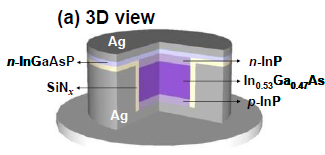 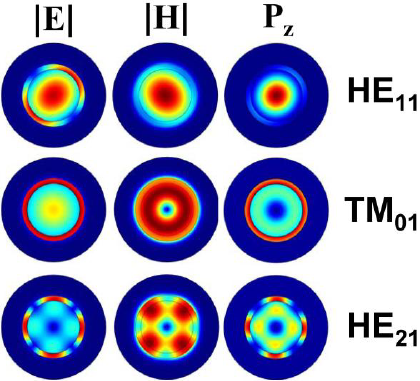 Optimization based on fundamental mode
Nodes in the center lead to poor overlapping with gain material
Modes with whispering gallery behavior is more dependent on bondaries (metal)
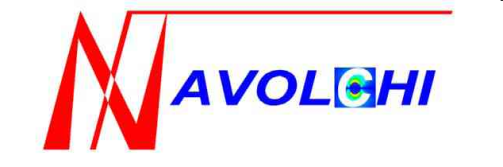 11/15
Surface-emitting nanocoin laserA surface-emitting 3D metal-nanocavity laser: proposal and theory, Chien-Yao Lu et at.
Optimization is done for: Q-factor, confinement factor and resonance frequency
 From such data  threshold material gain is calculated
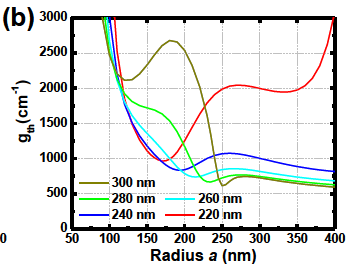 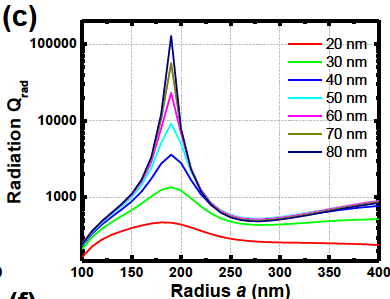 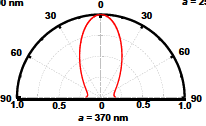 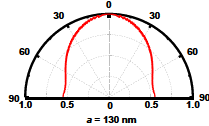 Radiation Q-factor for different thickness of metal at top
Material gain threshold for different cavity heights
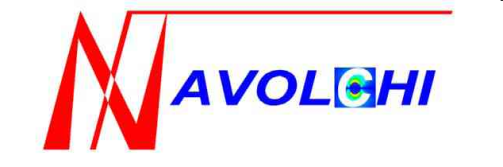 12/15
Efficient couplig of metal laser to Si-waveguideEfficient waveguide-coupling of metal-clad nanolaser cavities. Myung-Ki K. et  al.
Structure

Si-waveguide with thickness of 150nm (single-mode) and same width as active medium

Optimization

Optimization of Q-factor by cladding thickness

 Optimization of external efficiency by varying the post height  ‘g’
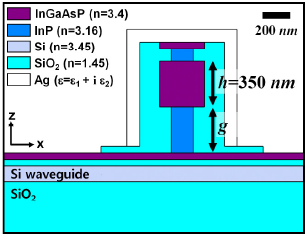 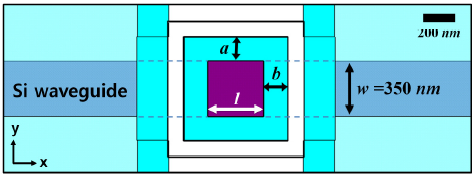 Initially:
g = 600nm, g’=100nm
a = b = 150nm
h = w = l = 350nm
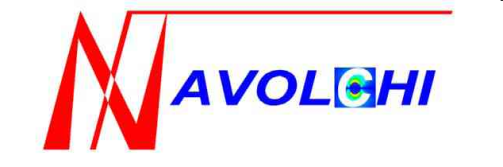 13/15
Efficient couplig of metal laser to Si-waveguideEfficient waveguide-coupling of metal-clad nanolaser cavities. Myung-Ki K. et  al.
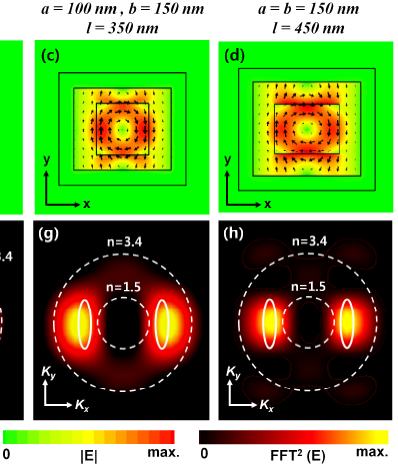 Optimization

Coupling efficiency to Si-waveguide by breaking the symmetry in cavity (i.e. modifying the k-vector distribution).

Two options: asymmetry in thickness of cladding or aspect ratio of cubic active medium.
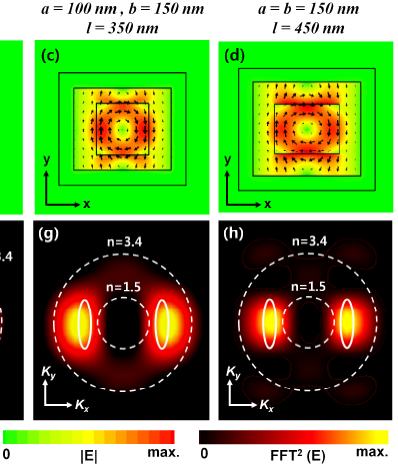 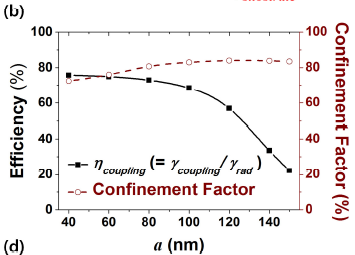 Cubic cavity:
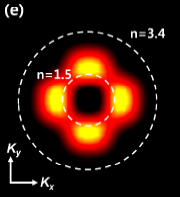 k-vectors coupling to waveguide
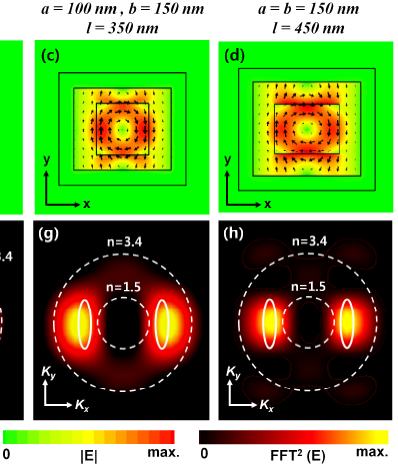 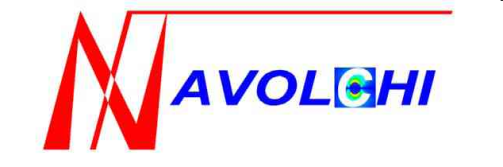 14/15
Efficient couplig of metal laser to Si-waveguideEfficient waveguide-coupling of metal-clad nanolaser cavities. Myung-Ki K. et  al.
Results and conclusions


Result:
g = 350nm, a = 60nm, cubic cavity
High external efficiency and high Q-factor
Coupling efficiency = 78%
Total external efficiency = 43%
Q-factor = 630


Two main parameters can be engineered ~independently:
Coupling by tuning the cladding (breaking symmetry)
External efficiencies by post height
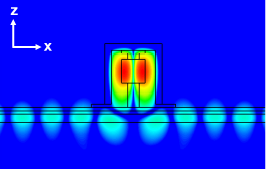 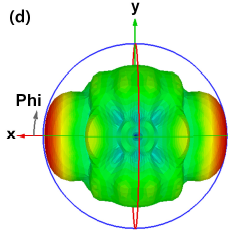 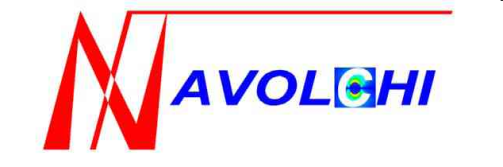 15/15
Desirable characteristics
Low threshold material gain = f(Q-factor, confinement factor, resonance freq.)

 High confinement factor

 High Q factor: material Q-factor + radiation Q-factor
 In trade-off with external efficiency


 High coupling efficiency with waveguide

 An output power of 100 uW at least is needed
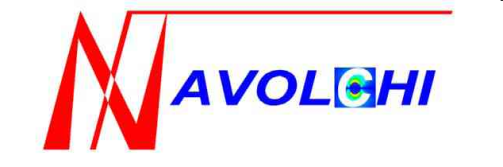 16/15
Laser core
Different possible designs
- Easier fabrication and modeling
Less absorption
 Lower threshold gain
Smaller gain volume
 Shorter pulses
 Faster on/off
InP
SiN
InGaAsP
Silver
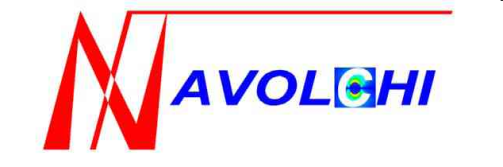 17/15
Coupling to InP-waveguide
Engineering of the cavity would allow coupling into a InP waveguide
InP
Si
SiN
InGaAsP
Silver
Gold
BCB
Only half of the emitted power is coupled into the waveguide
 A coupling to the Si-waveguide can be done with a taper afterwards
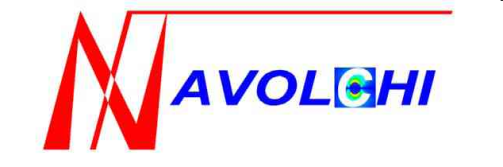 18/15
Coupling to InP-waveguide: current design
gold
gold
p
-
InP
silver
isolation layer
n
-
InP
250 nm
active region (InGaAsP)
BCB
silicon
BCB
Issues to solve:

 Arrangement of contacts

 Achieve enough Q-factor

 How to test it before the bonding to silicon?

 How to increase output directionality to the waveguide?
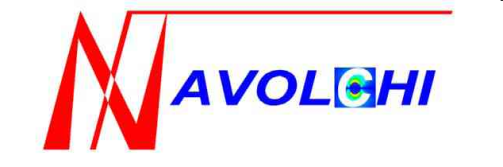 19/15